radar
Meteorologist Aaron Treadway
National Weather Service Austin/San Antonio
Radio detection and ranging
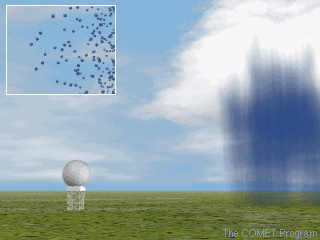 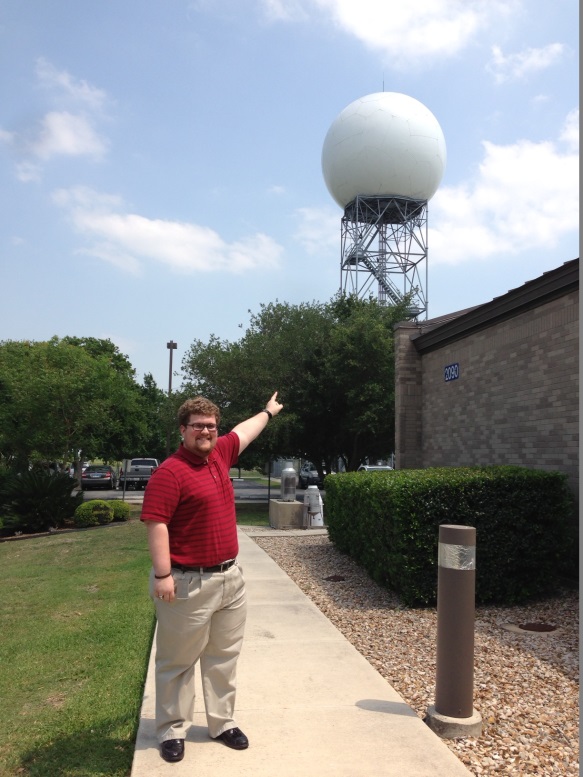 How radar works?
Movement and Position of Targets

Radar tracks phase (shape/position/form) shift (change) in radar pulse after hitting target.

Weather radar spends 59 minutes, 53 seconds each hour listening, 7 seconds sending.

Radar Data every 1-15 minutes.
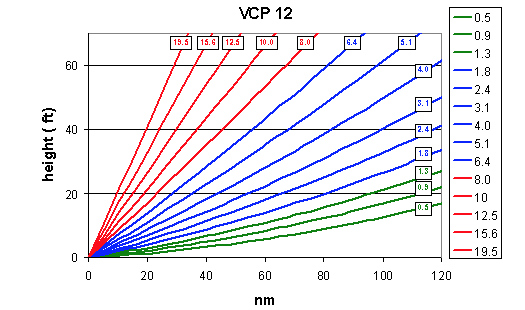 Dual-polarization
New software and hardware to provide a 3D picture of targets.

Dual-pol can identify rain, hail, snow, debris, natural objects.
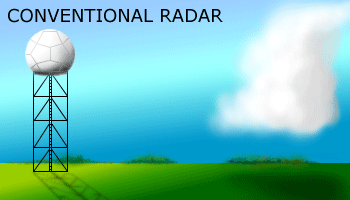 The Future Of Radar
Tornado on radar
Large Hail on Radar
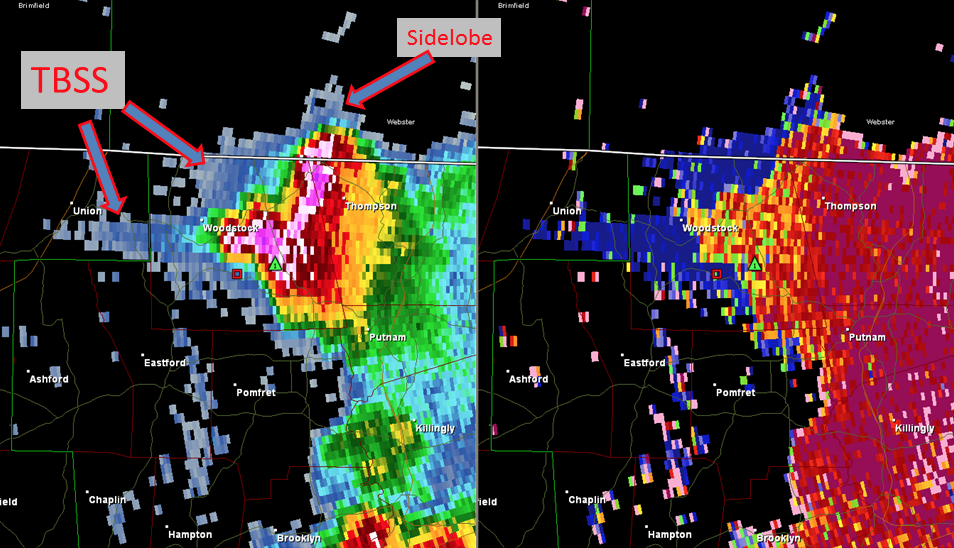 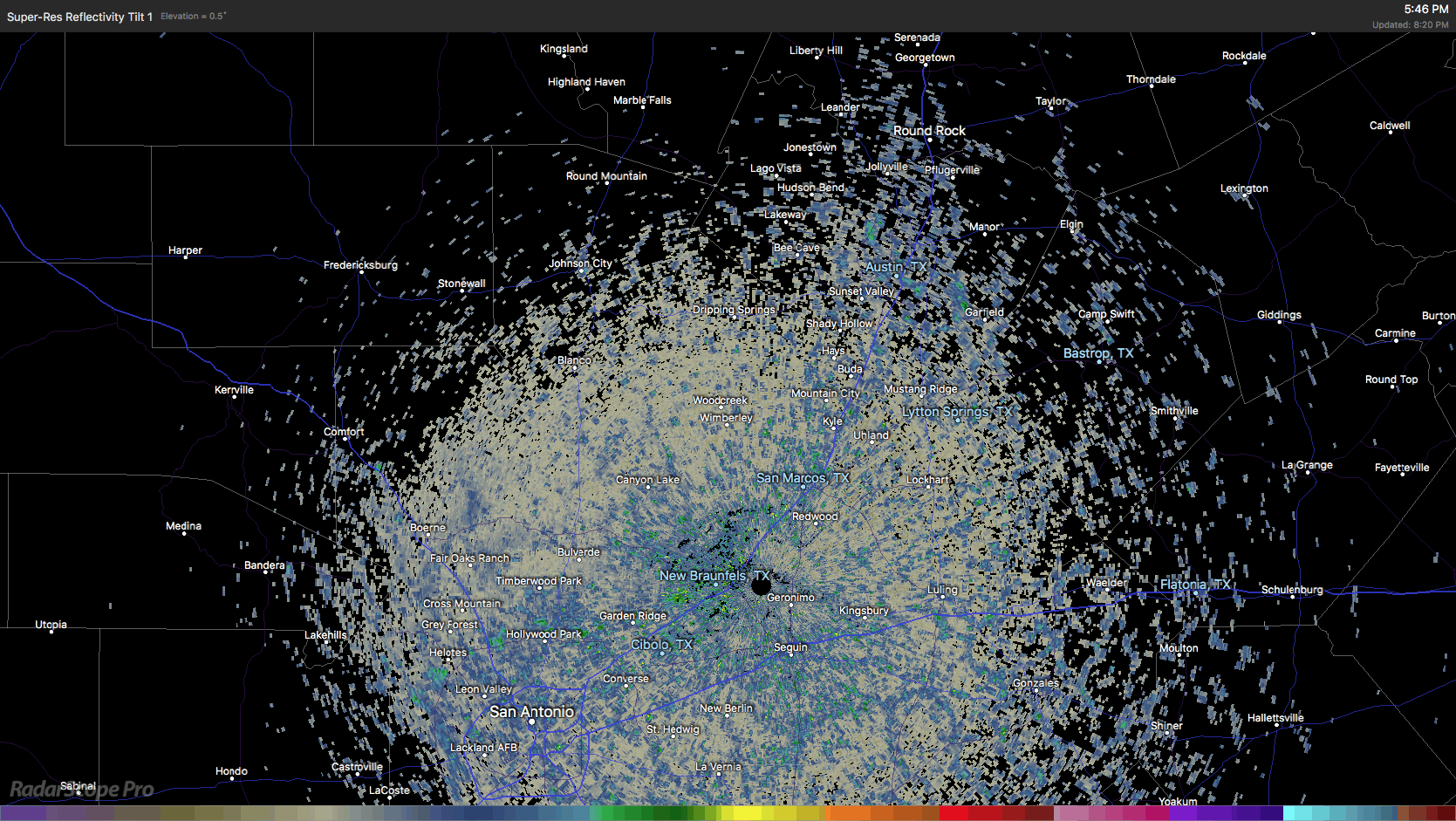 The bat signal
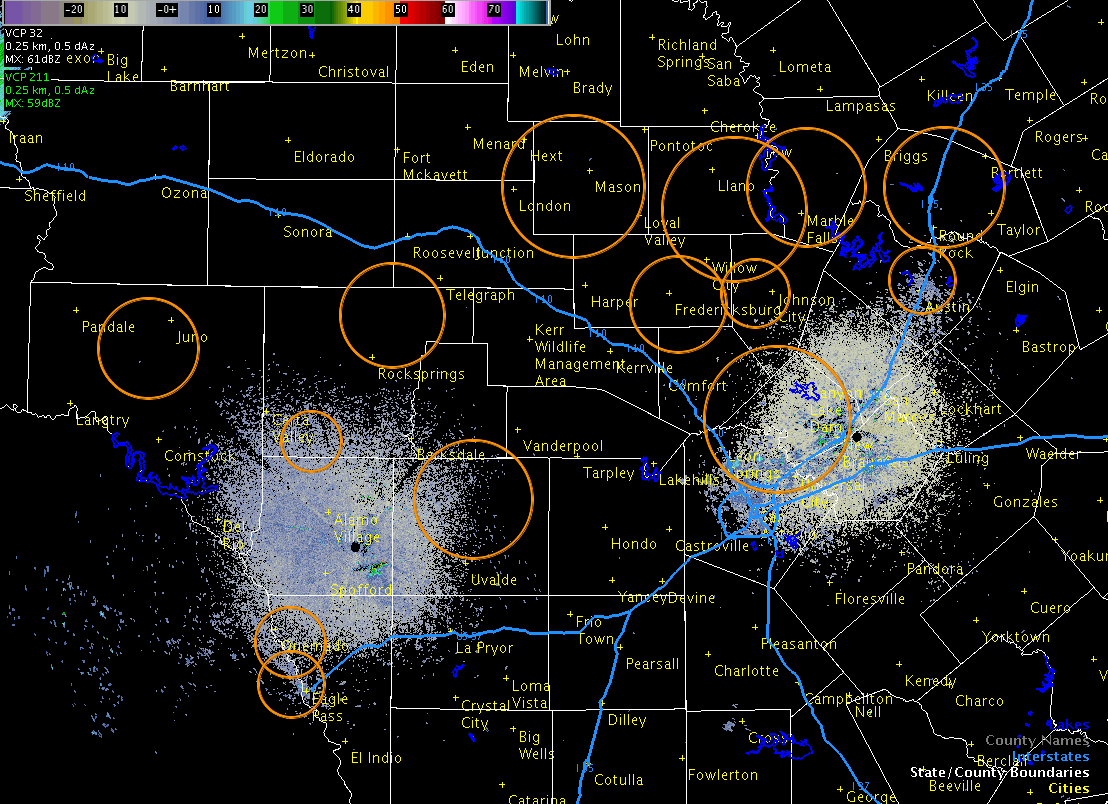 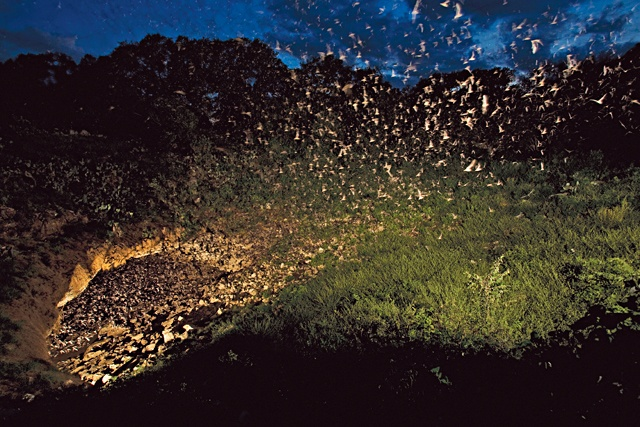 More!
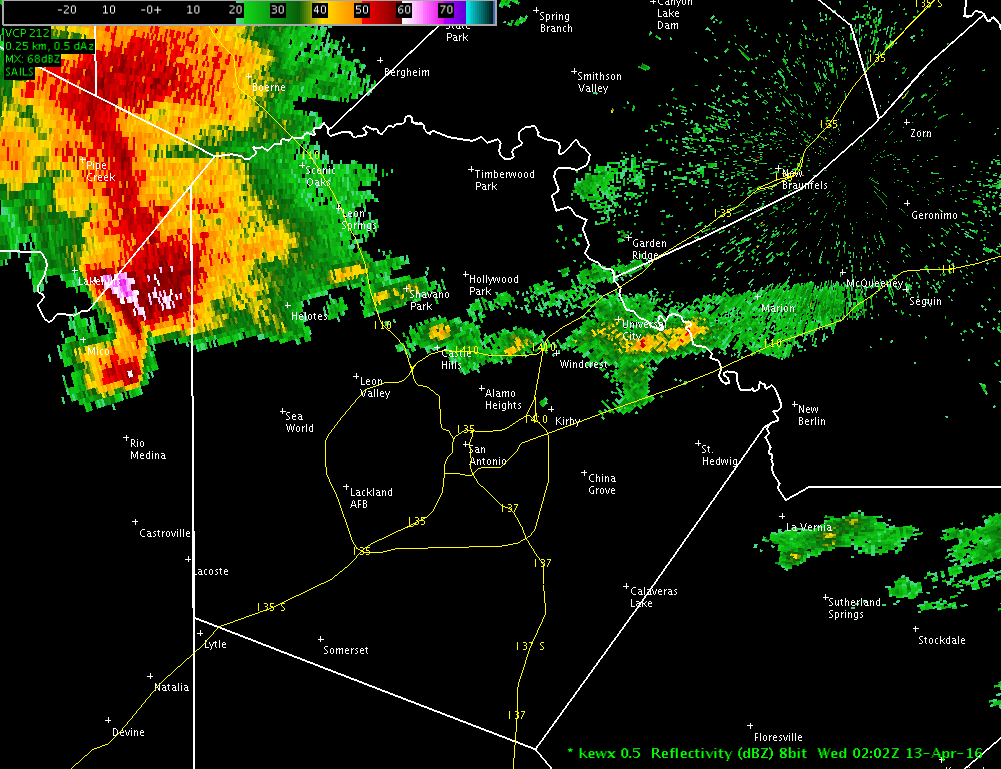 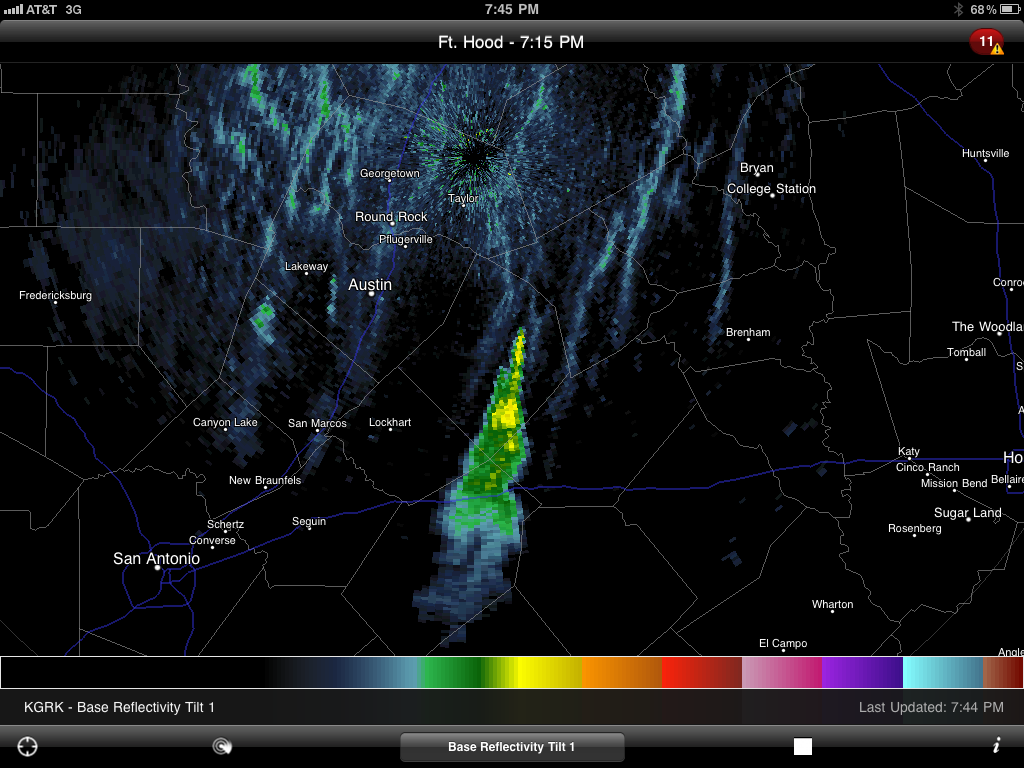 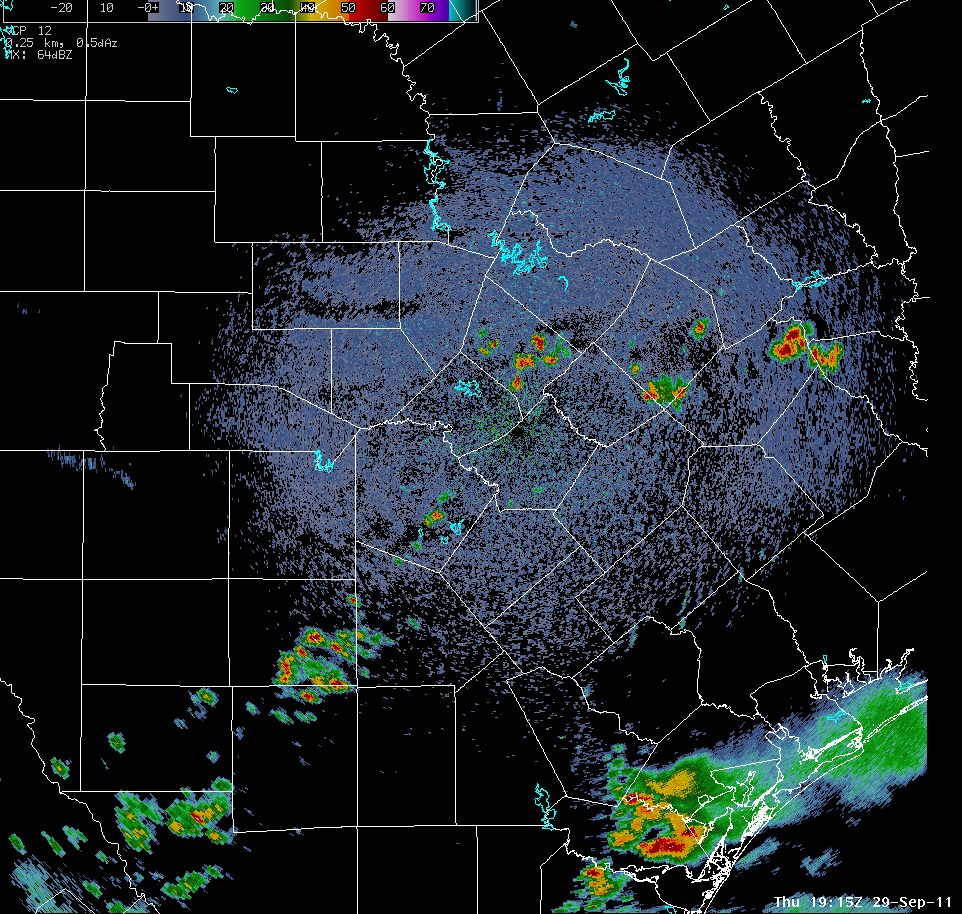 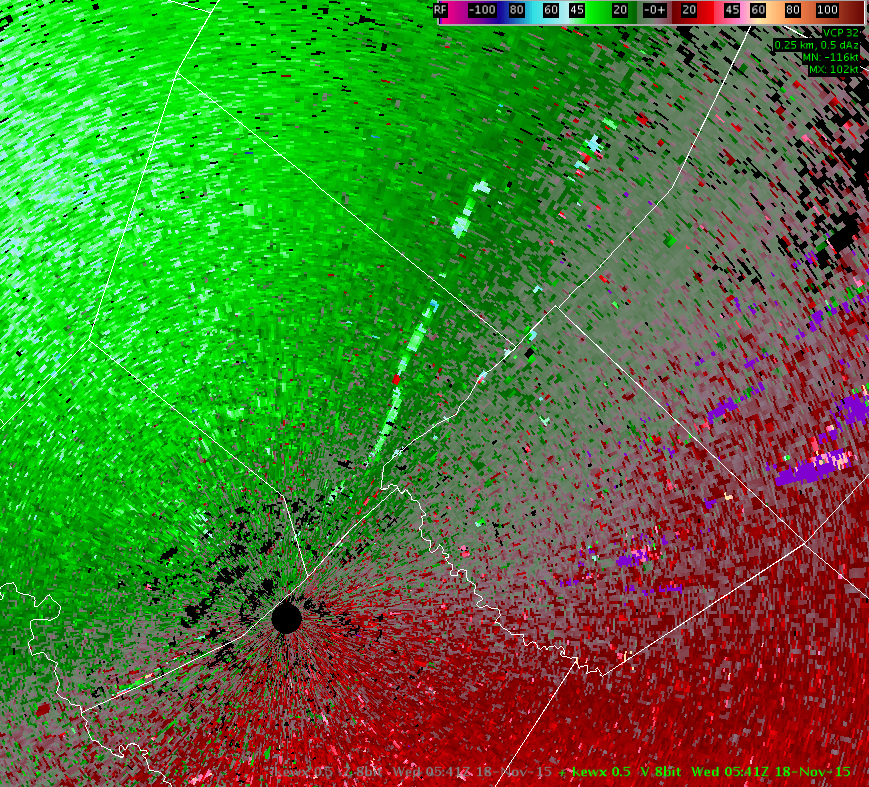 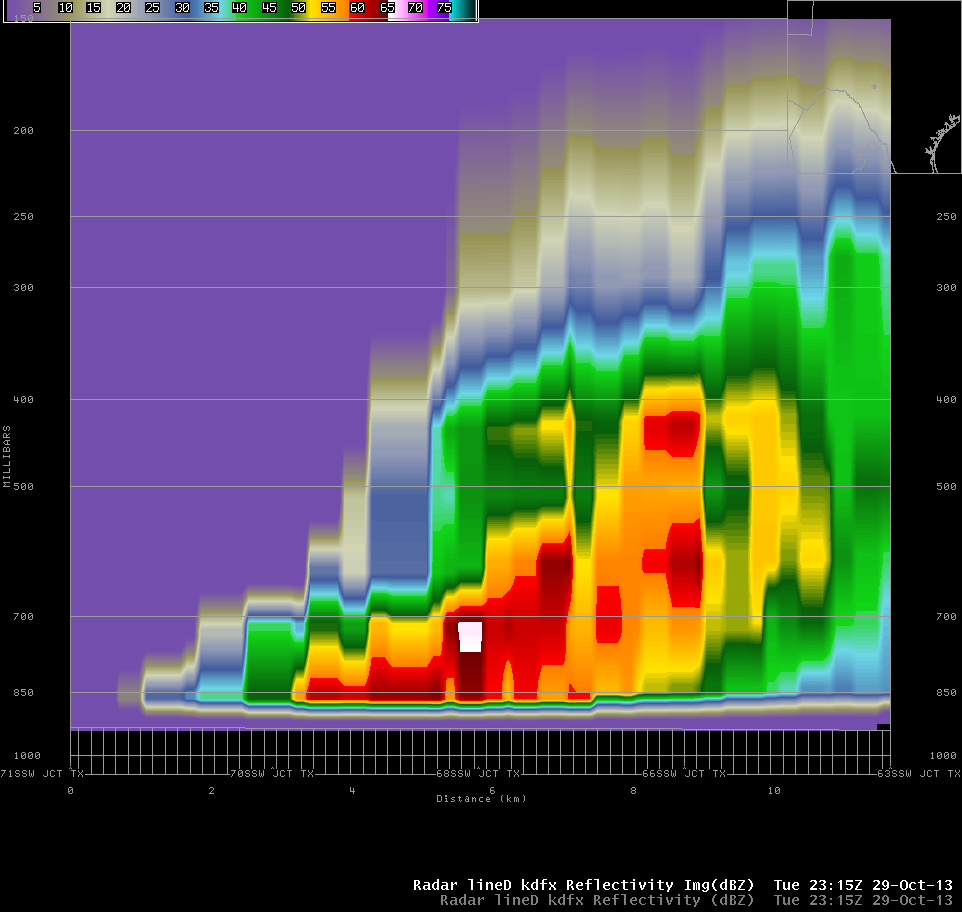 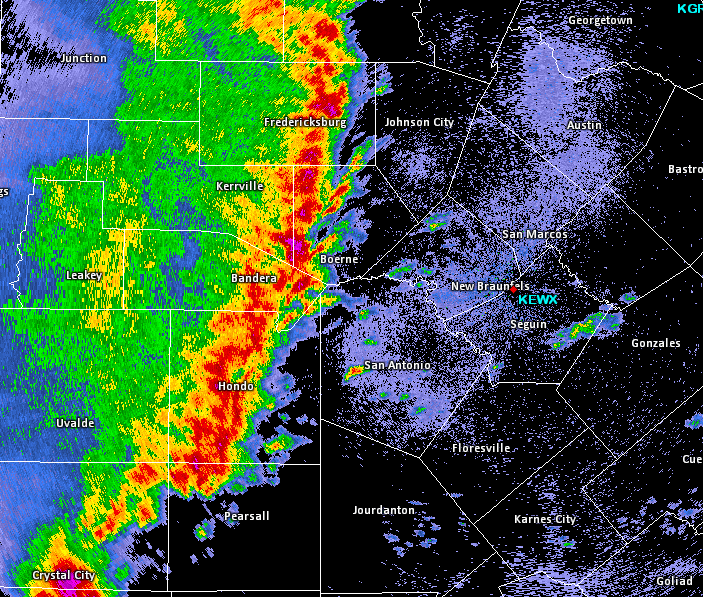